Large scale monitoring networks and the challenges of accurate measurement
Daniel Rylett
11.07.24
Photo Credit: Mairi Simms
Monitoring Around the World: UK
Photo Credit: Phil St Quentin
[Speaker Notes: James Hutton Institutes Glensaugh Research Station]
Monitoring Around the World: India
[Speaker Notes: University of Agricultural Sciences in Dharwad]
Monitoring Around the World: Kenya
[Speaker Notes: Climate station on a tea plantation in Kenya]
Monitoring Around the World: The Antarctic
[Speaker Notes: Automated Weather Station on an ice shelf in the Antarctic]
UKCEH Monitoring Networks:COSMOS-UK
COSMOS-UK uses Cosmic Ray Neutron Sensors to measure soil moisture at field scale across the UK. 

Currently 45 sites, some of which have been running for over 10 years.

Additional meteorological sensors to allow calculation of PET.
Photo Credit: Phil St Quentin
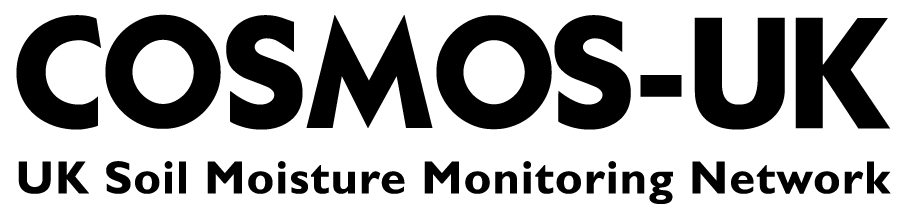 ceh.ac.uk
6
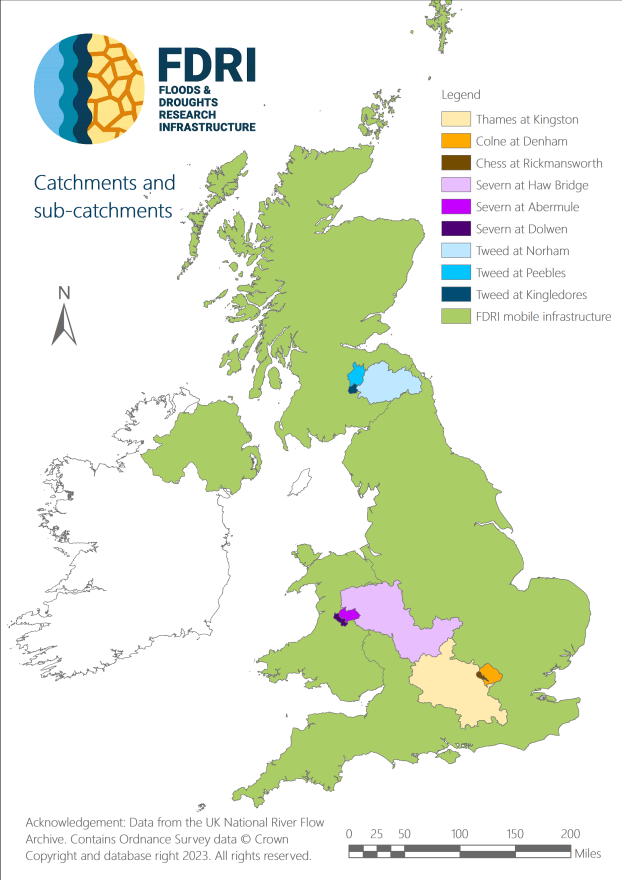 UKCEH Monitoring Networks:FDRI
The Floods and Droughts Research Infrastructure is a new project which looks to provide data to improve understanding of floods and droughts.

Looking to measure all aspects of the water balance in three sub-catchments.

Key focus on availability of data for researchers, significant investment in digital infrastructure.
ceh.ac.uk
7
An Alternative Approach:UK-FLUX
UK-FLUX is a collection of science projects measuring greenhouse gas fluxes across the UK.

Currently around 45 sites with eddy covariance stations.

Answering science questions around topics like carbon sequestration and reducing emissions.

Uses the same team of staff to install and maintain equipment across the projects.
ceh.ac.uk
8
Advantages of large-scale networks
Geographic coverage, different weather conditions, land cover, soil types etc.

Economies of scale, staff and equipment can be specifically targeted at the needs of the network.

Consistency between measurements, which improves the ability to compare between different sites.
ceh.ac.uk
9
Considerations for accurate measurement
Location – topography, climate, land cover, land management.

Equipment – which technology, automated or manual measurement, measurement frequency.

Calibration – Are laboratory or in-situ, generic or site-specific calibrations required.

Maintenance – Frequency and type of maintenance required, is it skilled or unskilled work.
ceh.ac.uk
10
Considerations for equipment selection
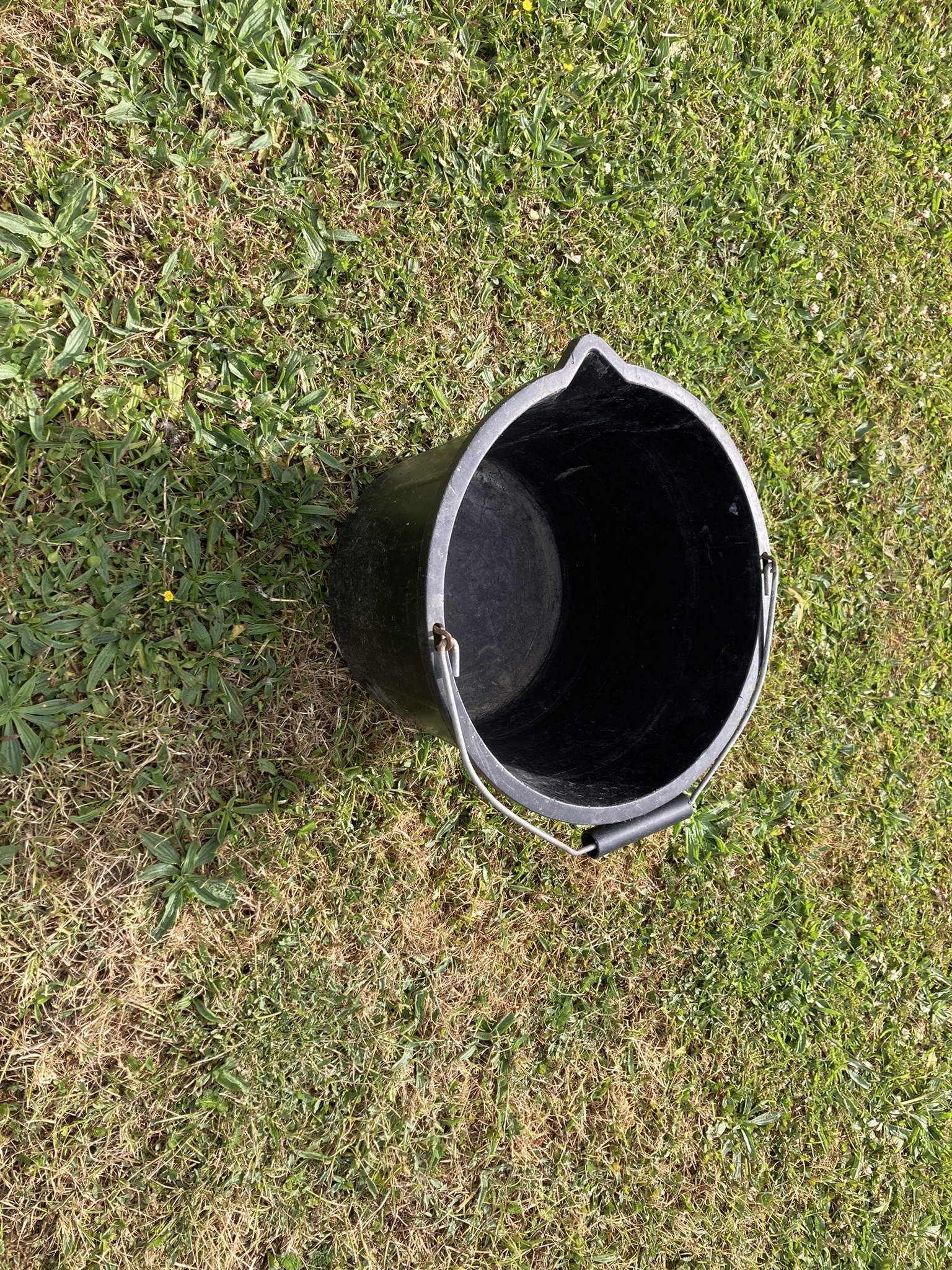 What is the purpose?

What is practical?

What is in budget?
ceh.ac.uk
11
Storage Gauges
ceh.ac.uk
12
Tipping Bucket Gauges
ceh.ac.uk
13
Collecting Weighing Gauges
ceh.ac.uk
14
Weighing Tipping Bucket Gauges
ceh.ac.uk
15
Thank You